Geography Learning Grid: Living World
Stick sheet into middle of a double page
Get into team of 4.
Roll the dice twice to find a grid square (along the corridor, up the stairs). 
Discuss in your group how this links to Living world. 
Draw a neat line from the square and write the notes. 
Repeat until complete!


Extension
Colour code each square into the 3 main specification areas
Ecosystems overview
Tropical rainforests
Hot deserts
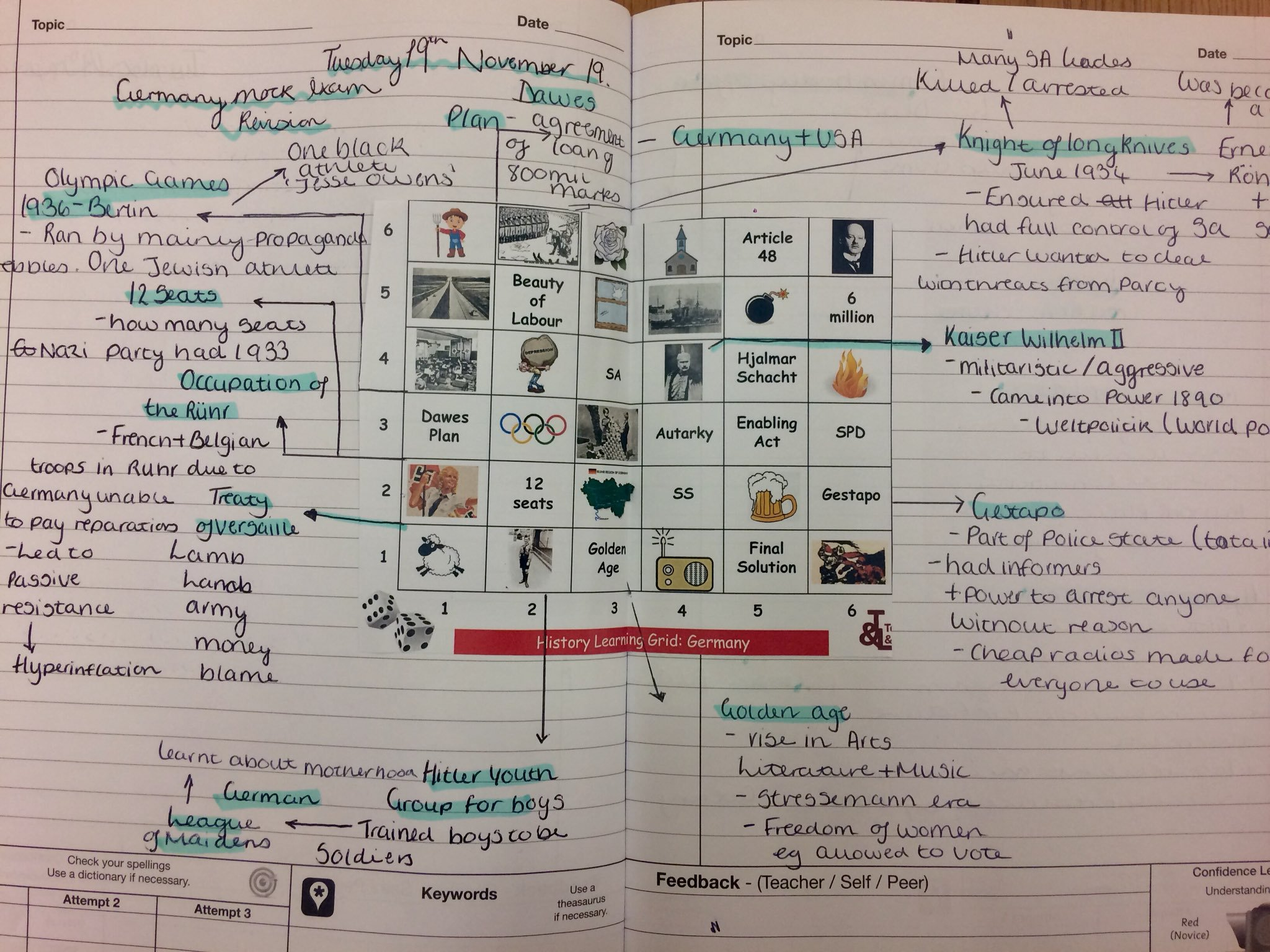